Diapositive titre
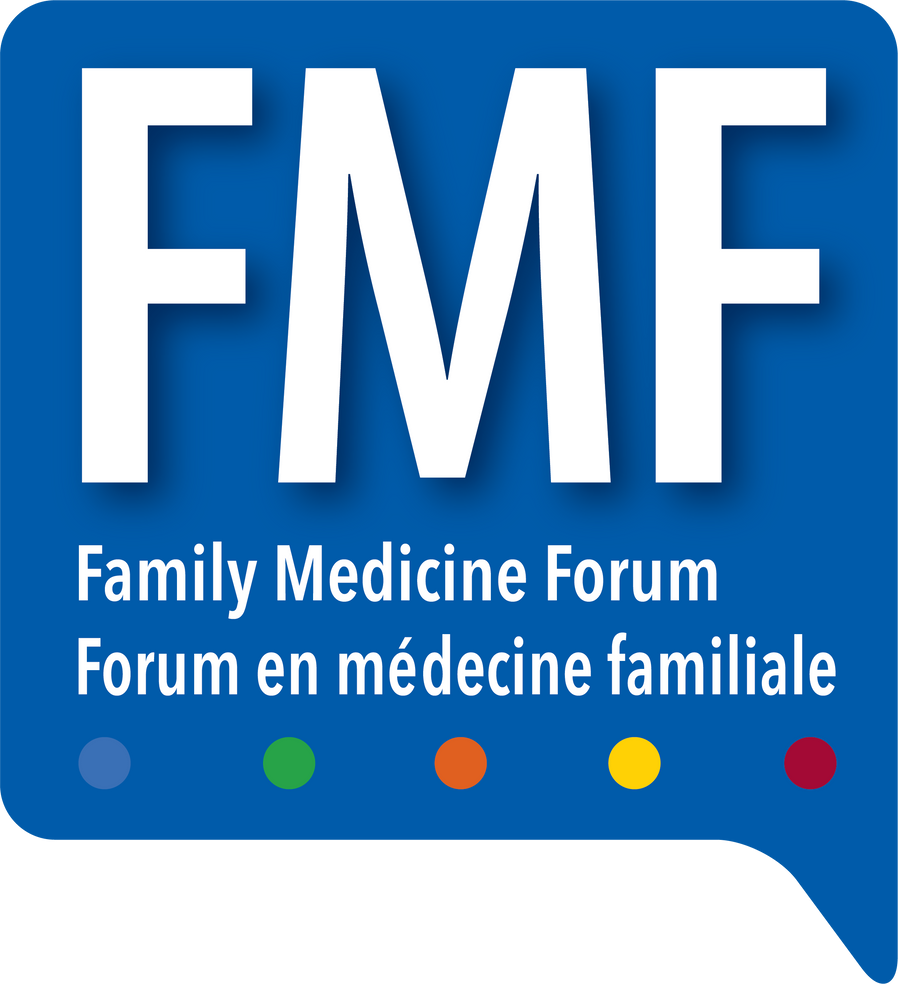 Titre de la séance
Présentée par: (ajouter les noms des conférenciers ici)
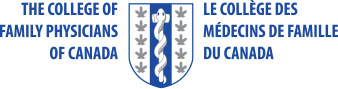 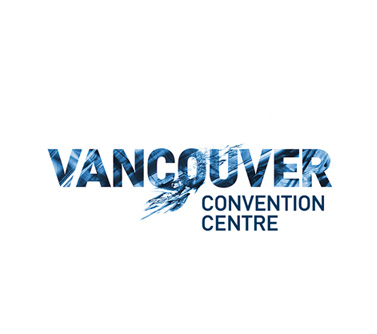 Déclaration de conflits d'intérêt (1)
Divulgation du conférencier/de la conférencière
Conférencier/conférencière : [Nom du conférencier/de la conférencière]
Liens avec des commanditaires :
Toute relation financière directe, y compris la réception d’honoraires : PharmaCorp ABC, Société canadienne du cancer 

La participation à des conseils consultatifs ou des services de conférenciers : XYZ Biopharmaceuticals Ltd. 

Brevets de médicaments ou de dispositifs médicaux : Widget ABC 

Autres : liens financiers/investissements, employé(e) du Groupe hospitalier XXY, consultant(e) pour la compagnie X
[Speaker Notes: Where a faculty/presenter has no relationships to disclose, indicate Not Applicable under Relationships with Financial Sponsors.

Complete this slide for the primary presenter and ALL co-presenters if applicable.

Reminder: Disclosures made on your COI forms should match disclosures made on the COI slide.]
Déclaration de conflits d'intérêt (2)
Divulgation de soutien financier
Ce programme de formation a été produit grâce au soutien financier de [nom de l’organisation] sous forme de 
[description, par ex., subvention à l’éducation].

Ce programme de formation a été produit grâce au soutien non financier de [nom de l’organisation] sous forme de 
[description, par ex., soutien logistique].

Conflits d’intérêt potentiels :
[Nom du conférencier ou de la conférencière/de l’enseignant(e)] a reçu [des honoraires/des subventions, etc.] de [nom de l’organisation appuyant le programme ET/OU de l’organisation dont les produits sont discutés dans le cadre du programme].

[Nom de l’organisation appuyant le programme] [a développé/accorde les licences d’/distribue/tire profit des ventes d’, etc.] un produit dont il sera question dans le cadre du programme.
[Speaker Notes: Where a program has received no external financial support (e.g., monies for food, logistics assistance such as registration, AV set-up, etc.), indicate No External Support.]
Atténuation des sources potentielles de partialité
Atténuation des sources potentielles de partialité
Le Comité sur le FMF a atténué les sources potentielles de partialité des façons suivantes :

Le présentateur ou la présentatrice accepte de se conformer à toutes les normes nationales et de Mainpro+.
Le présentateur ou la présentatrice a reçu le document Conseils pratiques sur les conflits d’intérêts.
Le présentateur ou la présentatrice accepte de présenter uniquement du contenu fondé sur les données probantes ou, dans le cas contraire, de le déclarer.
Le présentateur ou la présentatrice accepte de s’abstenir d’utiliser des marques de commerce dans la mesure du possible.
Le présentateur ou la présentatrice accepte d’inclure des diapositives de déclaration de conflits d’intérêts ainsi qu’une mention verbale dans chaque présentation.
[Speaker Notes: This slide must be visually presented to the audience AND verbalized by the speaker.]
Contenu de la présentation
Diapositive de fin
Merci !
Veuillez remplir l’évaluation de la séance dès maintenant !
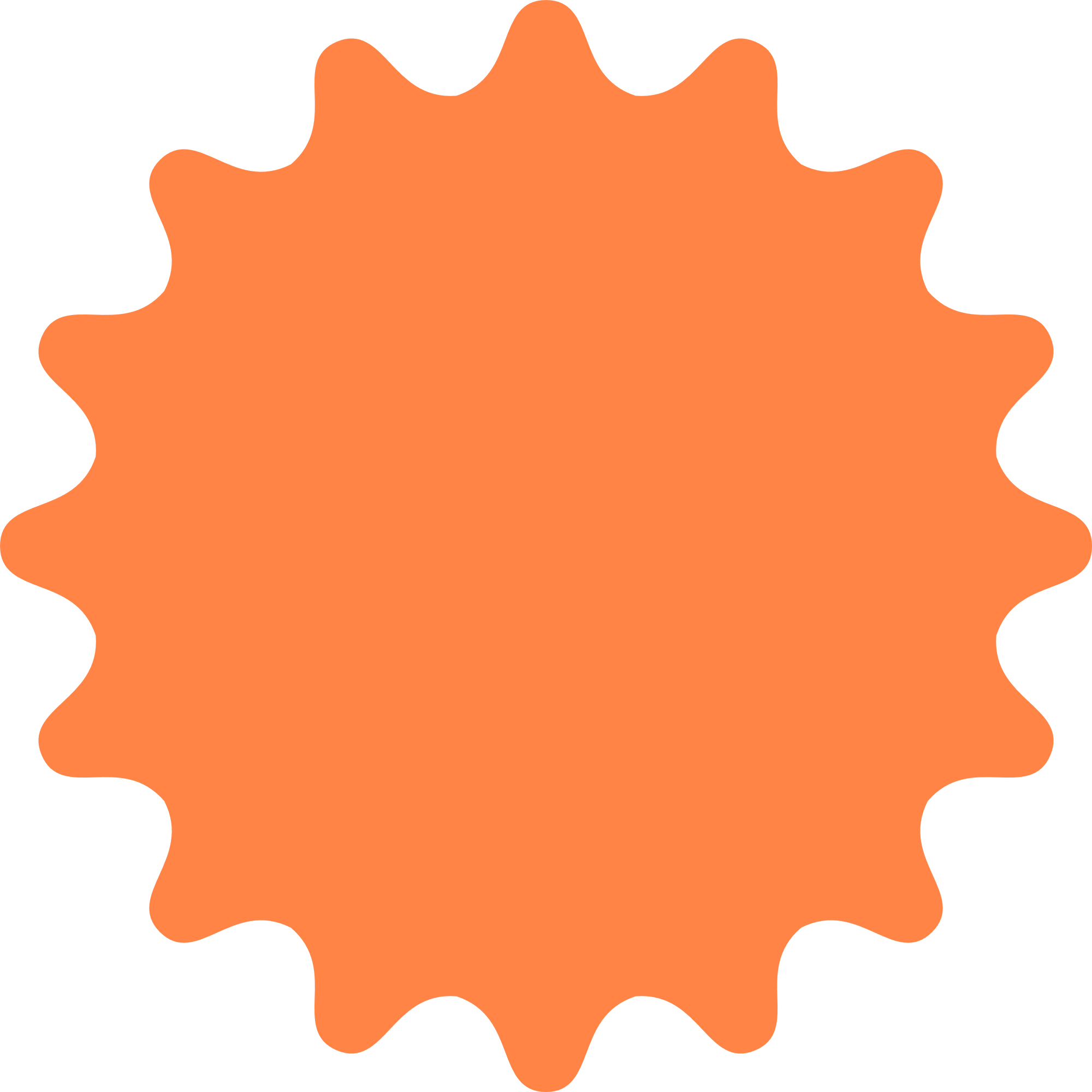 #monfmf
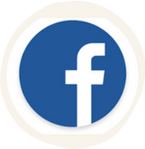 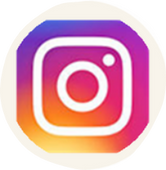 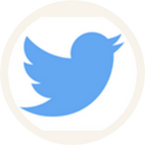 FamilyMedForum
FamilyMedForum
FamilyMedicineForum